KONSEP DASAR PEMBERDAYAAN MASYARAKAT
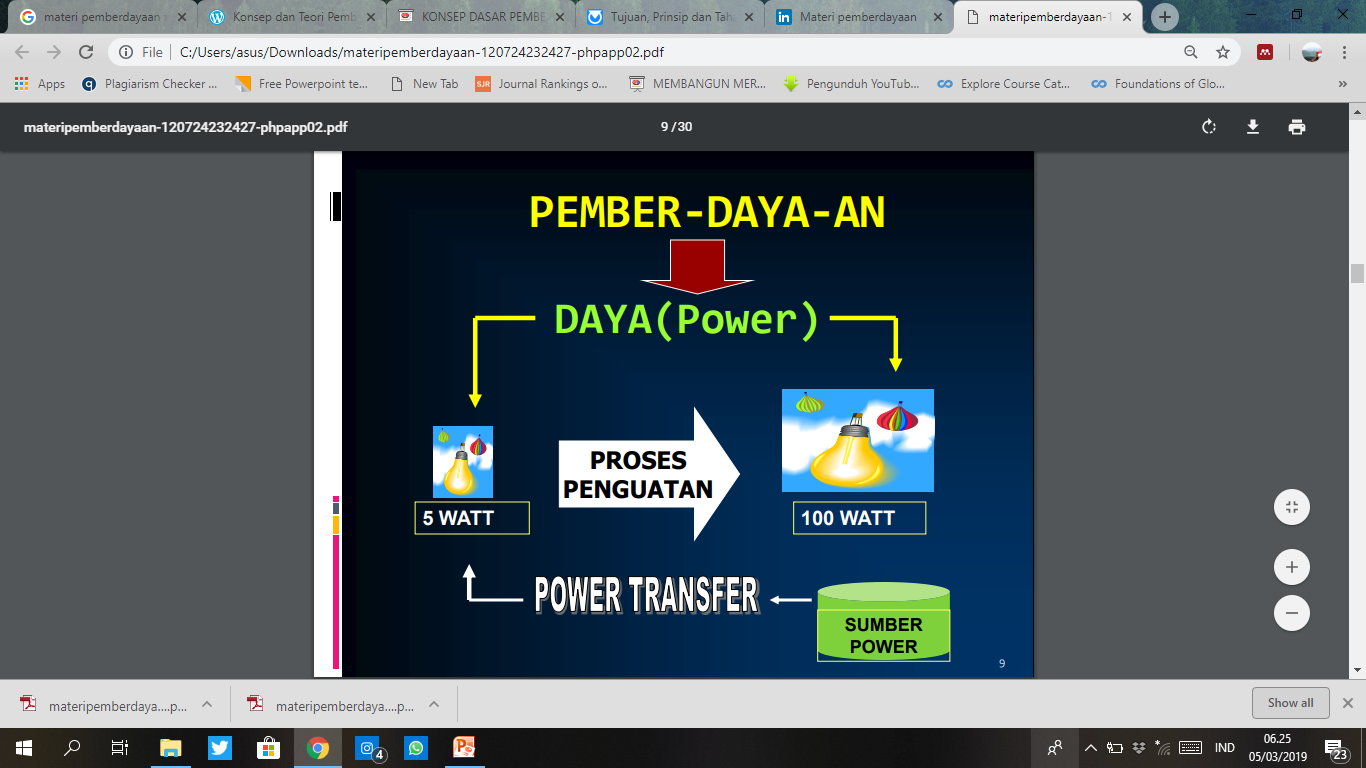 Definisi
Pemberdayaan masyarakat adalah upaya untuk memberikan daya (empowerment) atau penguatan (strengthening) kepada masyarakat
Definisi lain
Serangkaian kegiatan untuk memperkuat kelompok lemah dalam masyarakat, termasuk individu-individu yang mengalami masalah kemiskinan Suharto(2005:60)
Upaya untuk memampukan dan memandirikan masyarakat yang dilakukan dengan upaya enabling, empowering, protecting. Fahrudin (2012:96-97)
Pemberdayaan menurut Fahrudin (2012:96-97)
Enabling, yaitu menciptakan suasana atau iklim yang memungkinkan potensi masyarakat berkembang. Titik tolaknya adalah pengenalan bahwa setiap manusia, setiap masyarakat memiliki potensi yang dapat dikembangkan.
Pemberdayaan adalah upaya untuk membangun daya itu dengan cara mendorong (encourage), memotivasi dan membangkitkan kesadaran (awareness) akan potensi yang dimilikinya serta berupaya untuk mengembangkannya.
Pemberdayaan menurut Fahrudin (2012:96-97)
Empowering, yaitu meningkatkan kapasitas dengan memperkuat potensi atau daya yang dimiliki oleh masyarakat. Perkuatan ini meliputi langkah-langkah nyata seperti penyediaan berbagai masukan (input) serta pembukaan akses kepada berbagai peluang yang dapat membuat masyarakat menjadi makin berdaya.
Pemberdayaan menurut Fahrudin (2012:96-97)
Protecting, yaitu melindungi kepentingan dengan mengembangkan sistem perlindungan bagi masyarakat yang menjadi subjek pengembangan.
Dalam proses pemberdayaan harus dicegah yang lemah menjadi bertambah lemah, oleh karena kekurangberdayaan dalam menghadapi yang kuat.
Melindungi dalam hal ini dilihat sebagai upaya untuk mencegah terjadinya persaingan yang tidak seimbang serta eksploitasi yang kuat atas yang lemah.
Pemberdayaan masyarakat dimaknai sebagai sebuah proses dan tujuan
Sebagai proses, pemberdayaan adalah serangkaian kegiatan untuk memperkuat kelompok lemah dalam masyarakat, termasuk individu-individu yang mengalami masalah kemiskinan. 

Sebagai tujuan, pemberdayaan menunjuk pada keadaan yang ingin dicapai oleh sebuah perubahan sosial, yaitu masyarakat yang berdaya, memiliki kekuasaan atau pengetahuan dan kemampuan dalam memenuhi kebutuhan hidupnya baik yang bersifat fisik, ekonomi maupun sosial seperti kepercayaan diri, menyampaikan aspirasi, mempunyai mata pencaharian, berpartisipasi dalam kegiatan sosial, dan mandiri dalam melaksanakan tugas-tugas kehidupannya.
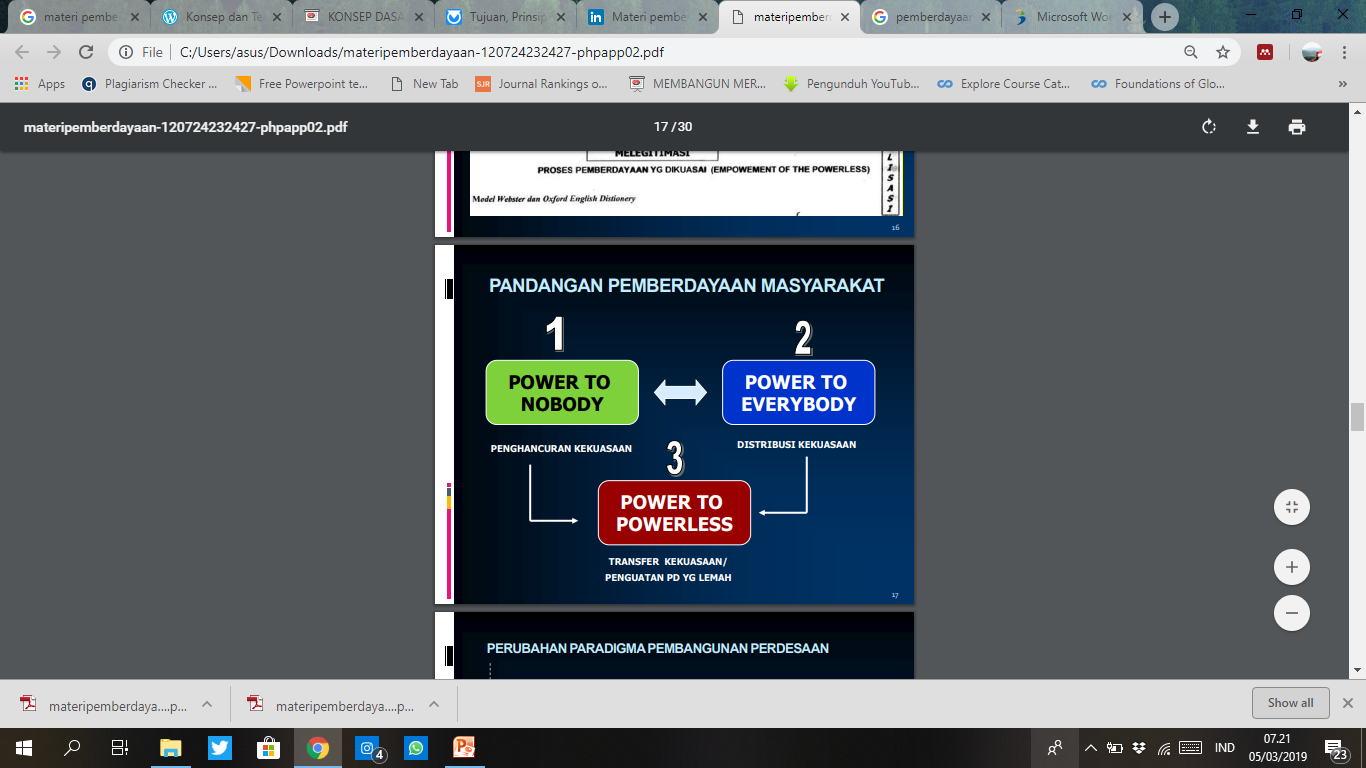 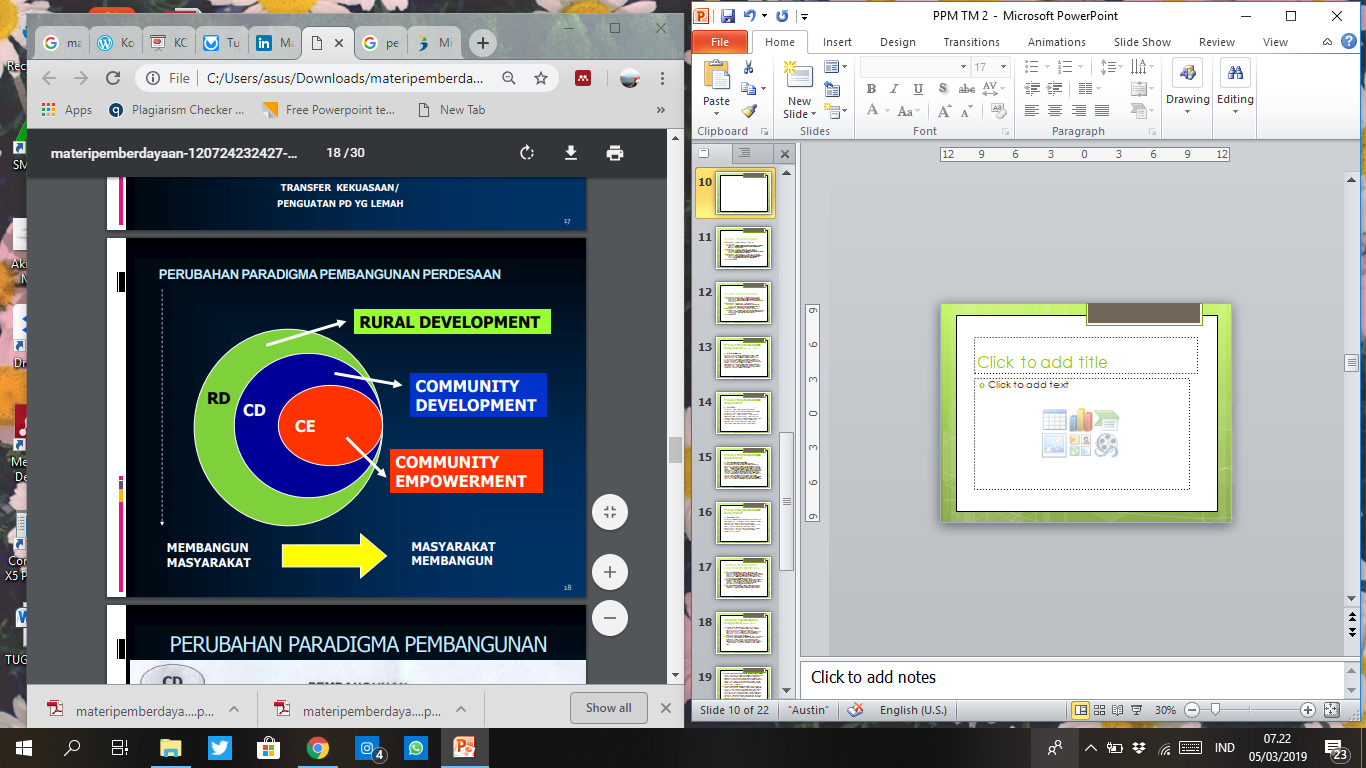 Tujuan Pemberdayaan
Perbaikan kelembagaan (better institution). 
Dengan perbaikan kegiatan/tindakan yang dilakukan, diharapkan akan memperbaiki kelembagaan, termasuk pengembangan jejaring kemitraan usaha. 
Perbaikan usaha (better business). 
Perbaikan pendidikan (semangat belajar), perbaikan aksesibisnislitas, kegiatan dan perbaikan kelembagaan, diharapkan akan memperbaiki bisnis yang dilakukan.
Perbaikan pendapatan (better income). 
Dengan terjadinya perbaikan bisnis yang dilakukan, diharapkan akan dapat memperbaiki pendapatan yang diperolehnya, termasuk pendapatan keluarga dan masyarakatnya.

Mardikanto (2014:202)
Tujuan Pemberdayaan
Perbaikan lingkungan (better environment). 
Perbaikan pendapatan diharapkan dapat memperbaiki lingkungan (fisik dan sosial), karena kerusakan lingkungan seringkali disebabkan oleh kemiskinan atau pendapatan yang terbatas. 
Perbaikan kehidupan (better living). 
Tingkat pendapatan dan keadaan lingkungan yang membaik, diharapkan dapat memperbaiki keadaan kehidupan setiap keluarga dan masyarakat. 
Perbaikan masyarakat (better community). 
Kehidupan yang lebih baik, yang didukung oleh lingkungan (fisik dan sosial) yang lebih baik, diharapkan akan terwujud kehidupan masyarakat yang lebih baik pula.

Mardikanto (2014:202)
Prinsip-Prinsip Pemberdayaan Masyarakat  (Najiati dkk, 2005:54)
a. Prinsip Kesetaraan 
Prinsip utama yang harus dipegang dalam proses pemberdayaan masyarakat adalah adanya kesetaraan atau kesejajaran kedudukan antara masyarakat dengan lembaga yang melakukan program-program pemberdayaan masyarakat, baik laki-laki maupun perempuan. Dinamika yang dibangun adalah hubungan kesetaraan dengan mengembangkan mekanisme berbagai pengetahuan, pengalaman, serta keahlian satu sama lain. Masing-masing saling mengakui kelebihan dan kekurangan, sehingga terjadi proses saling belajar.
Prinsip-Prinsip Pemberdayaan Masyarakat
b. Partisipasi 
Program pemberdayaan yang dapat menstimulasi kemandirian masyarakat adalah program yang sifatnya partisipatif, direncanakan, dilaksanakan, diawasi, dan dievaluasi oleh masyarakat. Namun, untuk sampai pada tingkat tersebut perlu waktu dan proses pendampingan yang melibatkan pendamping yang berkomitmen tinggi terhadap pemberdayaan masyarakat.
Prinsip-Prinsip Pemberdayaan Masyarakat
c. Keswadayaan atau kemandirian 
Prinsip keswadayaan adalah menghargai dan mengedepankan kemampuan masyarakat daripada bantuan pihak lain. Konsep ini tidak memandang orang miskin sebagai objek yang tidak berkemampuan (the have not), melainkan sebagai subjek yang memiliki kemampuan sedikit (the have little). Mereka memiliki kemampuan untuk menabung, pengetahuan yang mendalam tentang kendala-kendala usahanya, mengetahui kondisi lingkungannya, memiliki tenaga kerja dan kemauan, serta memiliki norma-norma bermasyarakat yang sudah lama dipatuhi. Semua itu harus digali dan dijadikan modal dasar bagi proses pemberdayaan. Bantuan dari orang lain yang bersifat materiil harus dipandang sebagai penunjang, sehingga pemberian bantuan tidak justru melemahkan tingkat keswadayaannya.
Prinsip-Prinsip Pemberdayaan Masyarakat
d. Berkelanjutan 
Program pemberdayaan perlu dirancang untuk berkelanjutan, sekalipun pada awalnya peran pendamping lebih dominan dibanding masyarakat sendiri. Tapi secara perlahan dan pasti, peran pendamping akan makin berkurang, bahkan akhirnya dihapus, karena masyarakat sudah mampu mengelola kegiatannya sendiri.
Strategi Pemberdayaan Masyarakat (Hikmat, 2006)
Strategi tradisional. Strategi ini menyarankan agar masyarakat mengetahui dan memilih kepentingan terbaik secara bebas dalam berbagai keadaan. Dengan kata lain semua pihak bebas menentukan kepentingan bagi kehidupan mereka sendiri dan tidak ada pihak lain yang mengganggu kebebasan setiap pihak. 
Strategi direct-action. Strategi ini membutuhkan dominasi kepentingan yang dihormati oleh semua pihak yang terlibat, dipandang dari sudut perubahan yang mungkin terjadi. Pada strategi ini, ada pihak yang sangat berpengaruh dalam membuat keputusan. 
Strategi transformatif. Strategi ini menunjukkan bahwa pendidikan massa dalam jangka panjang dibutuhkan sebelum pengindentifikasian kepentingan diri sendiri.
Tahapan Pemberdayaan Masyarakat (Soekanto, 1987:63)
Tahap Persiapan. Pada tahapan ini ada dua tahapan yang harus dikerjakan, yaitu: pertama, penyimpanan petugas, yaitu tenaga pemberdayaan masyarakat yang bisa dilakukan oleh community woker, dan kedua penyiapan lapangan yang pada dasarnya diusahakan dilakukan secara non-direktif. 
Tahapan pengkajian (assessment). Pada tahapan ini yaitu proses pengkajian dapat dilakukan secara individual melalui kelompok-kelompok dalam masyarakat. Dalam hal ini petugas harus berusaha mengidentifikasi masalah kebutuhan yang dirasakan (feel needs) dan juga sumber daya yang dimiliki klien.
Tahap perencanaan alternatif program atau kegiatan. Pada tahapan ini petugas sebagai agen perubahan (exchange agent) secara partisipatif mencoba melibatkan warga untuk berfikir tentang masalah yang mereka hadapi dan bagaimana cara mengatasinya. Dalam konteks ini masyarakat diharapkan dapat memikirkan beberapa alternatif program dan kegiatan yang dapat dilakukan. 
Tahap pemformalisasi rencanaaksi. Pada tahapan ini agen perubahan membantu masing-masing kelompok untuk merumuskan dan menentukan program dan kegiatan apa yang mereka akan lakukan untuk mengatasi permasalahan yang ada. Di samping itu juga petugas membantu untuk memformalisasikan gagasan mereka ke dalam bentuk tertulis, terutama bila ada kaitannya dengan pembuatan proposal kepada penyandang dana.
Tahap pelaksanaan (implementasi) program atau kegiatan. Dalam upaya pelaksanaan program pemberdayaan masyarakat peran masyarakat sebagai kader diharapkan dapat menjaga keberlangsungan program yang telah dikembangkan. Kerja sama antar petugas dan masyarakat merupakan hal penting dalam tahapan ini karena terkadang sesuatu yang sudah direncanakan dengan baik melenceng saat di lapangan. 
Tahap evaluasi. Evaluasi sebagai proses pengawasan dari warga dan petugas program pemberdayaan masyarakat yang sedang berjalan sebaiknya dilakukan dengan melibatkan warga. Dengan keterlibatan warga tersebut diharapkan dalam jangka waktu pendek biasanya membentuk suatu sistem komunitas untuk pengawasan secara internal dan untuk jangka panjang dapat membangun komunikasi masyarakat yang lebih mendirikan dengan memanfaatkan sumber daya yang ada. 
Tahap terminasi. Tahap terminasi merupakan tahapan pemutusan hubungan secara formal dengan komunitas sasaran. Dalam tahap ini diharapkan proyek harus segera berhenti.
Daftar Pustaka
Suharto, Edi. 2005. Membangun masyarakat memberdayakan rakyat. Bandung: Refika Aditama. 
Fahrudin, Adi. 2012. Pemberdayaan, Partisipasi dan Penguatan Kapasitas Masyarakat. Bandung: Humaniora.
Najiati, Sri, dkk. 2005. Pemberdayaan Masyarakat di Lahan Gambut. Bogor: Wetlands International.
Soekanto, Soerjono. 1987. Sosial Suatu Pengantar. Jakarta: Rajawali press. 
Mardikanto, Totok. 2014. CSR (Corporate Social Responsibility)(Tanggungjawab Sosial Korporasi). Bandung: Alfabeta.
Hikmat, Harry. 2006. Strategi Pemberdayaan Masyarakat. Bandung: Humaniora.
Terimakasih